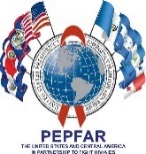 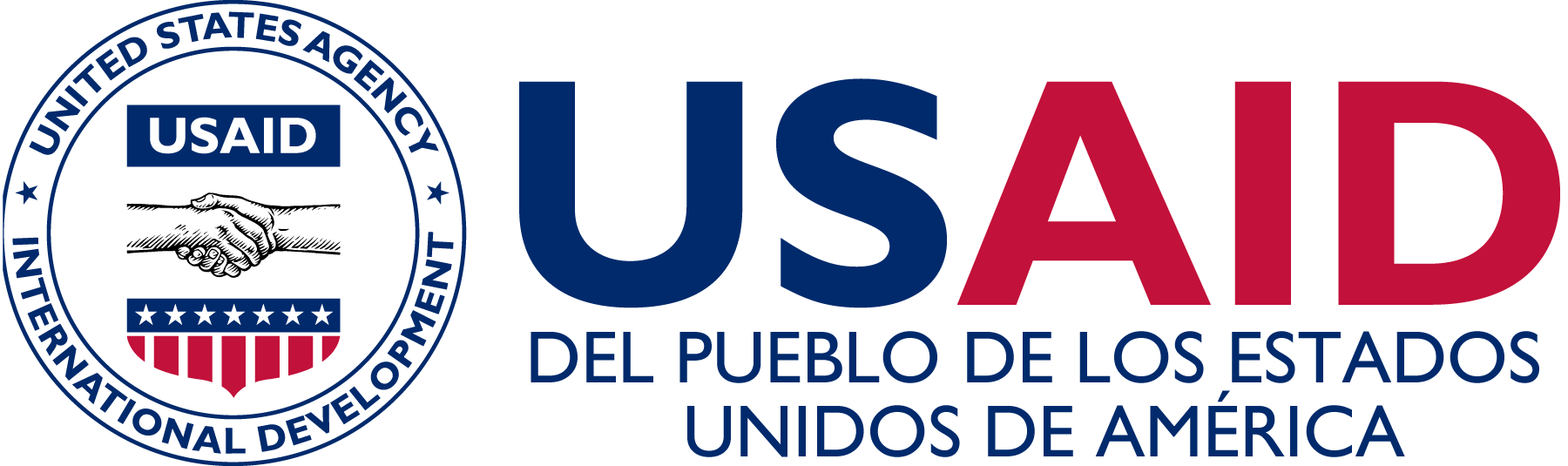 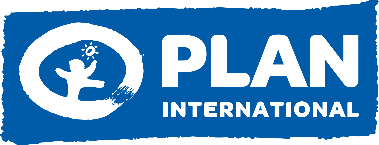 Proyecto de  Sostenibilidad  y Derechos Humanos en VIH para Centroamérica-Presentación de propuesta de Plan de Abogacía en VIH para la transición con Nuevas Autoridades del Gobierno de El Salvador-
Dra. Mirna García 

San Salvador
Contexto
Marco de políticas y compromisos relacionados con VIH
A nivel internacional se reconocen cinco grandes esfuerzos: 
Enfoque Conjunto, que tiene como estrategia las metas 90 90 90, presentado por Fondo Mundial de Lucha contra el Sida, la Tuberculosis y la Malaria, el Programa Conjunto de Naciones Unidas sobre el VIH Sida, la Organización Panamericana de la Salud, el Programa de Emergencia del Presidente de los Estados Unidos para el Alivio del Sida, la Agencia de los Estados Unidos para el Desarrollo Internacional y el Centro para el Control y la Prevención de las Enfermedades;
Marco de políticas y compromisos relacionados con VIH
Directrices unificadas sobre el uso de los antirretrovirales en el tratamiento y la prevención de la infección por VIH, conocidas como la Guía OMS.  
El principal aporte de su última actualización es el acceso universal al tratamiento de la infección y su consiguiente erradicación como amenaza a la salud pública. En definitiva, la nueva recomendación es la de “tratar a todos”, renunciando a la previa elegibilidad para el tratamiento. Además, se muestran directrices generales para lograr la ejecución de programas que tengan como meta servicios más cercanos a los hogares de las personas que viven con VIH, además de todo lo relacionado a aquellos aspectos administrativos y financieros que deben tomarse en cuenta para que estos programas sean de largo alcance.
Marco de políticas y compromisos relacionados con VIH
Acción Acelerada, presentada por ONUSIDA
La herramienta conocida como Cascada del continuo de la atención, establecida por OMS/OPS y que tiene como principal objetivo el monitoreo del abordaje integral del VIH en diferentes regiones. 
El Acceso universal a la prevención, tratamiento, atención y apoyo relacionados con el VIH, presentado por ONUSIDA y conocida en general como la estrategia de Acceso Universal.
Marco de políticas y compromisos relacionados con VIH
En la región centroamericana y el Caribe, destaca la declaración conjunta de los diferentes presidentes de los países de Centroamérica y República Dominicana, en la que se reconoce la gravedad de la situación y se ratifican diferentes compromisos nacionales e internacionales adquiridos (COMISCA, 2017). De ahí surgen:
La Estrategia Regional de Sostenibilidad se presenta en el documento titulado Estrategia de Sostenibilidad de los avances de Centroamérica y República Dominicana hacia el Acceso Universal a la Prevención, la Atención, el Tratamiento, y el Apoyo relacionados con el VIH.
Plan de Acción y Monitoreo, cuyo propósito es el de mantener el ritmo de implementación de la Estrategia, para ser capaces de cumplir con las metas 90 90 90 en el periodo que se han propuesto.
Marco de políticas y compromisos relacionados con VIH
En el país, se cuenta con el Plan Estratégico Nacional Multisectorial de VIH e ITS 2016-2020 que marca las pautas nacionales en lo referente a VIH e ITS, se actualizan cada quinquenio y pone énfasis en la búsqueda de cumplimiento de las metas 90 90 90, entre otras directrices globales. Su marco de referencia es la Cascada de Continuo de la Atención, para el fortalecimiento de la respuesta institucional a los problemas derivados del VIH e ITS. Es una herramienta establecida por OMS/OPS, que tiene como principal objetivo el monitoreo del abordaje integral del VIH en diferentes regiones. Su principal ventaja es la de poder ser representada mediante gráficos fácilmente identificados. Por lo mismo, es capaz de dar información estratégica clave para la ejecución de planes nacionales.

Se incluye la descripción de La Cascada de Atención en VIH.
Marco de políticas y compromisos relacionados con VIH
Es importante mencionar que el Plan Estratégico está enmarcado dentro del Plan Quinquenal de Desarrollo 2014-2019: “El Salvador productivo, educado y seguro”; y en el Plan Estratégico Institucional 2014-2019 que establece el Ministerio de Salud como su estrategia nacional en ese sector. Es esta misma institución la que regula y ejecuta la Política Nacional de Salud en El Salvador.
Marco de políticas y compromisos relacionados con VIH
El Salvador posee un marco legal relacionado con el VIH:
Ley de Prevención y Control de la Infección Provocada por el Virus de Inmunodeficiencia Humana.
Código de Trabajo, Artículo 29, numeral 10; Artículo 30 numerales 14 y 15.   
Ley General de Prevención de Riesgos en el Lugar de Trabajo, Artículo 8 número 7.  
Acuerdo Ministerial 202. Art. 2.- El personal de Salud que labora en oficinas administrativas, en hospitales, en unidades de salud, en casas de salud o cualquier otro centro de atención pública de la red sanitaria, no debe discriminar a ninguna persona por su orientación sexual.  
Decreto Ejecutivo 56. Art 1. Prohíbase en la actividad de la Administración Pública toda forma de discriminación por razón de identidad de género y/o de orientación sexual.  
Ley Especial Integral para una Vida Libre de Violencia para las Mujeres.
Respuesta institucional al VIH
El sistema de salud de El Salvador, ha realizado enormes esfuerzos para abordar la epidemia de VIH desde el primer momento en que se registró el primer caso ocurrido en 1984 hasta octubre 2018 en que se registra un total de 36,118 casos de VIH y VIH Avanzado: 
Los datos evidencian que es una epidemia que afecta de forma diferenciada a hombres y a mujeres.
Ha incrementado el acceso a tratamiento antirretroviral de las personas en situación de VIH y VIH Avanzado.
Hay una disminución de casos de VIH y VIH avanzado.
Han disminuido los casos de transmisión materno infantil.
Ha disminuido la tasa de mortalidad por sida.
Se observan resultados positivos en cuanto al cambio de estrategia en la detección focalizando a población clave: trabajadoras sexuales, hombres teniendo sexo con hombres, y mujeres transexuales.
Respuesta institucional al VIH
Se inicia la medición de la cascada de servicios en el continuo de la atención. 
Funciona un modelo que tiene características de intersectorialidad, con autonomía entre los sectores, procesos de toma de decisiones consensuadas, analizadas y discutidas. 
En este marco, los compromisos de país son: 
Reducción de las nuevas infecciones. 
Reducción de las muertes causadas por el VIH avanzado. 
Eliminación de la transmisión materno infantil.
Alcance de las metas 90 90 90
Cero estigma y discriminación por razones de VIH.
Retos para las nuevas autoridades
Mejorar los marcos legales y normativas de obligatorio cumplimiento relacionadas al VIH y su respuesta, como reformas a la Ley de Prevención y Control de la Infección Provocada por el Virus de Inmunodeficiencia Humana y aprobación de su reglamento. 
Aprobación de la Guía Clínica de atención de Personas con VIH.
Establecimiento de los mejores mecanismo de compra de ARV e insumos.
Análisis y establecimiento de servicios diferenciados de atención, entre otros.
Estrategia Nacional de Sostenibilidad (ENS).
La Estrategia Nacional de Sostenibilidad (ENS) El Salvador, 2019-2023, fue elaborada en coordinación estrecha con el Mecanismo Coordinador de El Salvador MCP-ES, en donde participó personal del MINSAL, Receptores Principales, organismos de cooperación y organizaciones de poblaciones clave. Además, se hizo una consulta con titulares del Ministerio de Hacienda, Ministerio de Trabajo, Instituto Salvadoreño de Desarrollo Municipal (ISDEM) y la Unidad Financiera del MINSAL, entre otros actores clave.  
El documento contiene diversas estrategias de sostenibilidad, tomando en consideración los recursos del Estado, los recursos municipales para la prevención del VIH a poblaciones clave, el fomento de eficiencias del gasto en compra de medicamentos y otros productos de salud, el fortalecimiento de las capacidades de las organizaciones de sociedad civil para el desarrollo de procesos de prevención y la potenciación de acciones de la empresa privada, además de la ayuda internacional necesaria y disponible, además de la ayuda internacional necesaria y disponible.
Se agregan: la visión, misión, objetivos y principios de la estrategia y se menciona que es importante que las nuevas autoridades tengan la voluntad política para implementar esta estrategia que orienta en las acciones estratégicas que contribuirían a garantizar la sostenibilidad de la respuesta nacional multisectorial frente al VIH.
Plan de Abogacía
Problema:
Existe riesgo que, en el próximo quinquenio, no se priorice el VIH como un problema de salud pública y, por lo tanto, no asignen el financiamiento suficiente a la respuesta nacional multisectorial, en el marco de los acuerdos internacionales que el país ha sumido.
Objetivo General:
Gestionar que las nuevas autoridades incorporen dentro de su plan de gobierno y en las respectivas políticas públicas, en coherencia con lo propuesto en el Plan Cuscatlán, un marco de acción nacional multisectorial de respuesta para la disminución de la transmisión del VIH, así como del estigma y discriminación en todas sus formas, garantizando de esta manera, la continuidad y sostenibilidad política.
Líneas de acción:
Sistematización de la información clave sobre las acciones realizadas, grandes logros y compromisos de país, frente a la respuesta integral al VIH. 
Transmisión de mensajes a nuevas autoridades, para la inclusión de la respuesta nacional al VIH en el plan de gobierno y el Presupuesto General del Estado, manteniendo las directrices del Plan Estratégico Nacional Multisectorial de VIH e ITS 2016-2020, dentro del marco de los compromisos de país y convenios del Fondo Mundial para la lucha contra el sida, la tuberculosis y la malaria (Fondo Mundial). 
Involucrar a la sociedad civil sobre la importancia de la continuación de la respuesta nacional contra VIH a fin de que se movilice y participe activamente para mantener los servicios implementados y exija su constante mejora.
Actores primordiales
Sector público: tomadores de decisión
Instancias interinstitucionales
Sociedad Civil
Cooperación Internacional
Acciones y responsables
Propuesta de mensajes a las diferentes audiencias.
Gracias
Esta presentación ha sido posible gracias al generoso apoyo del Pueblo de los Estados Unidos a través de la Agencia para el Desarrollo Internacional de los Estados Unidos (USAID). El contenido de esta presentación es responsabilidad exclusiva de Plan International y la misma no necesariamente refleja la perspectiva de USAID ni del Gobierno de los Estados Unidos de América.